«Моя семья»
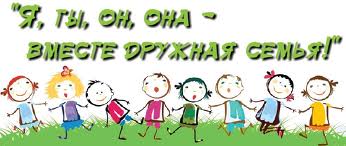 Родственники:
Бабушка
Дедушка
Мама
Папа
Брат
Сестра
Тётя
Дядя
?
Семь Я – члены семьи
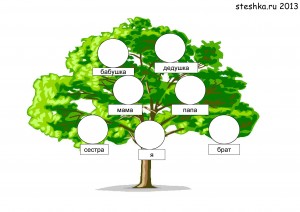 Я
Семья – это традиции:
Семейный ужин
Семья – это традиции:
Дни рождения
Семья – это традиции:
Выезды на природу
Семья – это традиции:
Прогулки
Семья – это традиции:
А у вас в семье какие традиции?
Семья - это
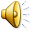